План заседания ГМО
«Рекомендации педагогам по реализации принципа здоровьесбережения дошкольников при выполнении физических упражнений по результатам мониторинга качества дошкольного образования в Свердловской области»
«Роль педагога в организации здоровьесберегающей среды ДОО. Влияние здоровья педагога на здоровьесберегающую среду ДОО». Копинг-стратегии.
Утверждение годового плана работы и способов его реализации
Городское методическое объединение по физической воспитанию г. Ирбита
Тема ГМО на 2022 – 2023 г.: 
«Организация физкультурно – оздоровительной работы в ДОУ»
Цель:Повышение профессиональной компетентности инструкторов по физической культуре в процессе организации физкультурно – оздоровительной работы в ДОУ».
1. Повышать теоретический и практический уровень инструкторов по физической культуре в вопросах организации физкультурно-оздоровительной работы в ДОУ.
2. Проанализировать и внедрить мониторинг качества дошкольного образования в Свердловской области.
3. Распространение педагогического опыта по внедрению современных здоровьесберегающих технологий в ДОУ.
4. Продолжить создание банка данных идей педагогов дошкольного образования для диссеминации педагогического опыта.
Тема: «Рекомендации педагогам по реализации принципа здоровьесбережения дошкольников при выполнении физических упражнений по результатам мониторинга качества дошкольного образования в Свердловской области»
Организация двигательной деятельности дошкольников в ДОО будет носить здоровьесберегающий характер только при создании травмобезопасных условий для ее организации. Выделим основные причины травматизма детей в процессе организации двигательной деятельности дошкольников:

1) Нарушение правил организации двигательной деятельности:
- оставление детей без присмотра;
- неправильный выбор педагогом места для организации двигательной деятельности;
- нарушение интервала и дистанции между детьми при выполнении движений.
2) Нарушение технологии и методики организации:
- форсированное обучение сложным, связанным с риском и психологическими трудностями для ребенка, упражнениям без достаточной его подготовленности;
- чрезмерная нагрузка на ребенка в ходе двигательной деятельности, связанное с этим значительное утомление, приводящее к снижению концентрации внимания;
- излишнее эмоциональное возбуждение, вызванное выполнением сложных упражнений, игр, эстафет.
3) Нарушение санитарно-гигиенических условий и формы одежды:
- недостаточная освещенность помещений или площадки для организации двигательной деятельности;
- отсутствие вентиляции;
- неудобная, сковывающая движения и затрудняющая теплообмен одежда;
- скользкая кожаная или пластиковая жесткая подошва обуви, высокий каблук, незавязанные шнурки;
- посторонние колющие предметы на одежде или в карманах (значки, булавки, заколки, мелкие игрушки и т.п.).
- бусы, цепочки, тесемки, завязывающиеся на шее; длинные, не убранные в косу или не подобранные на резинку волосы у девочек;
- очки у плохо видящих детей, не закрепленные на затылке резинкой.
4) Отсутствие систематичского врачебного контроля физического состояния детей
- чрезмерность нагрузки для детей, недавно перенесших заболевания;
- отсутствие систематической (2 раза в год) диспансеризации детей;
- отсутствие сведений о хронических заболеваниях и травмах.
5) Недооценка значения страховки и помощи:
- неправильная страховка или ее отсутствие при выполнении сложных упражнений на спортивном оборудовании и тренажерах;
отсутствие матов под спортивным оборудованием и тренажерами.
6) Нарушение техники безопасности, неудовлетворительное состояние мест для организации двигательной деятельности, инвентаря, обрудования.
- малые размеры зала или площадки для двигательной деятельности;
- неровности пола, расщепленные половицы, незакрепленные половицы паркета;
- неисправность коврового покрытия и матов (разошедшиеся швы) и отсутствие его надежного крепления к полу;
- неисправность спортивного оборудования, ненадежность крепления,  разболтанность соединений, незатянутые гайки, торчащие болты и шурупы;
- неправильная, излишне скученная расстановка спортивного оборудования, при которой дети мешают друг другу выполнять упражнения;
- плохо закрепленные и неисправные электрические выключатели, розетки;
- низко повешенные декоративные растения, украшения, светильники;
- отсутствие защитных сеток на вентиляторах;
- колонны и выступы, не обитые мягким материалом;
- отсутствие ярких наклеек на стеклянных дверях на уровне глаз ребенка;
- свободный доступ детей к окнам, открытым для проветривания.
Рекомендации педагогам по реализации принципа здоровьесбережения дошкольников при выполнении физических упражнений.
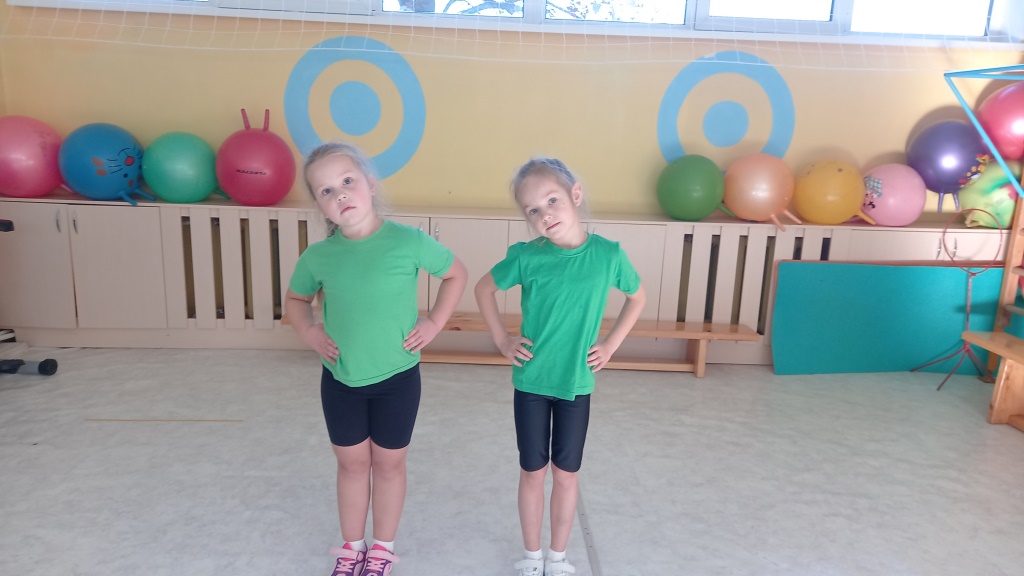 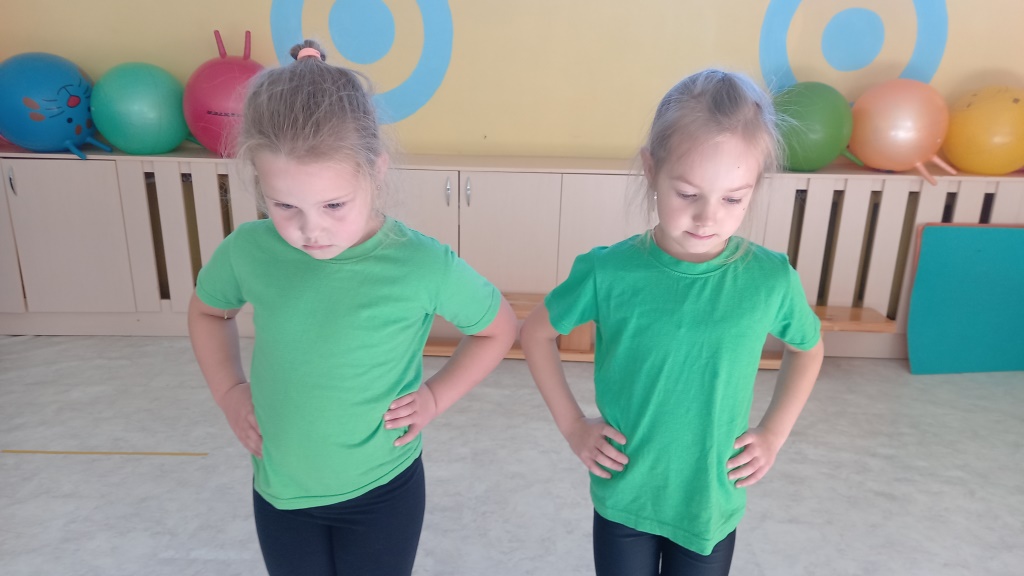 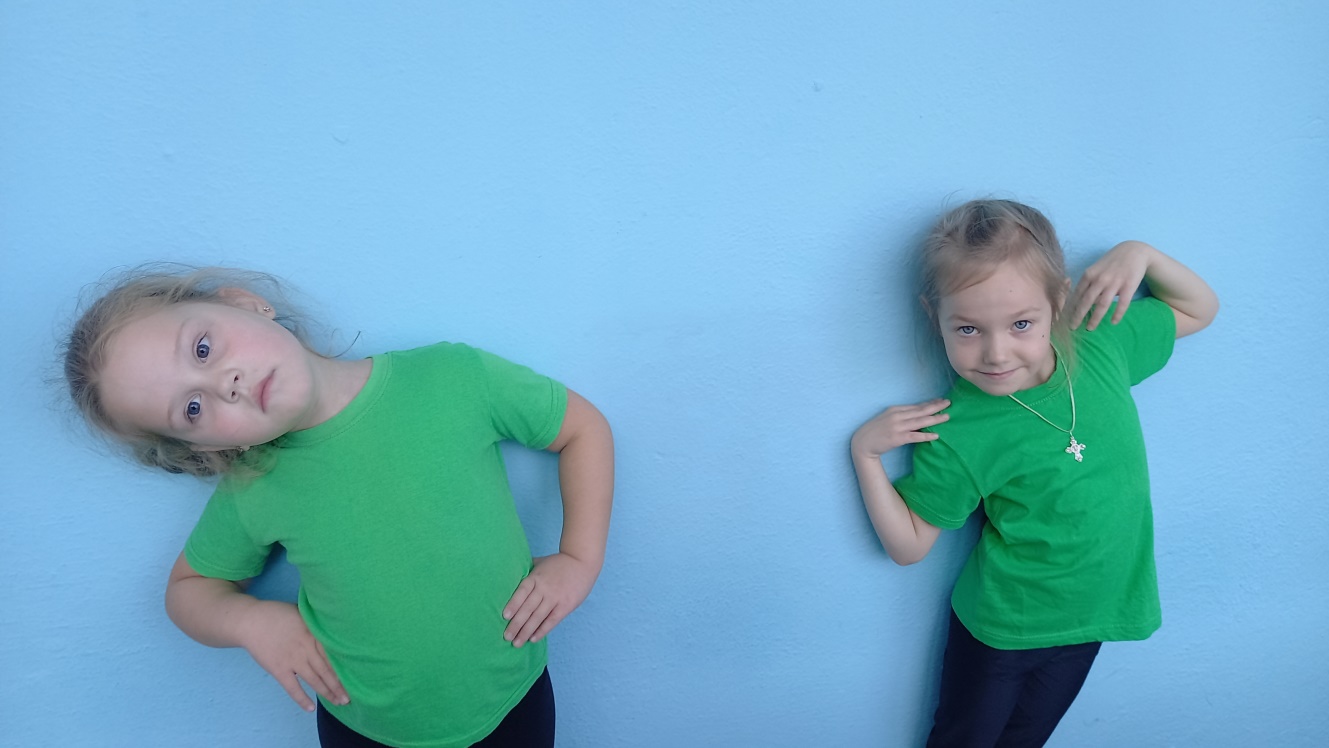 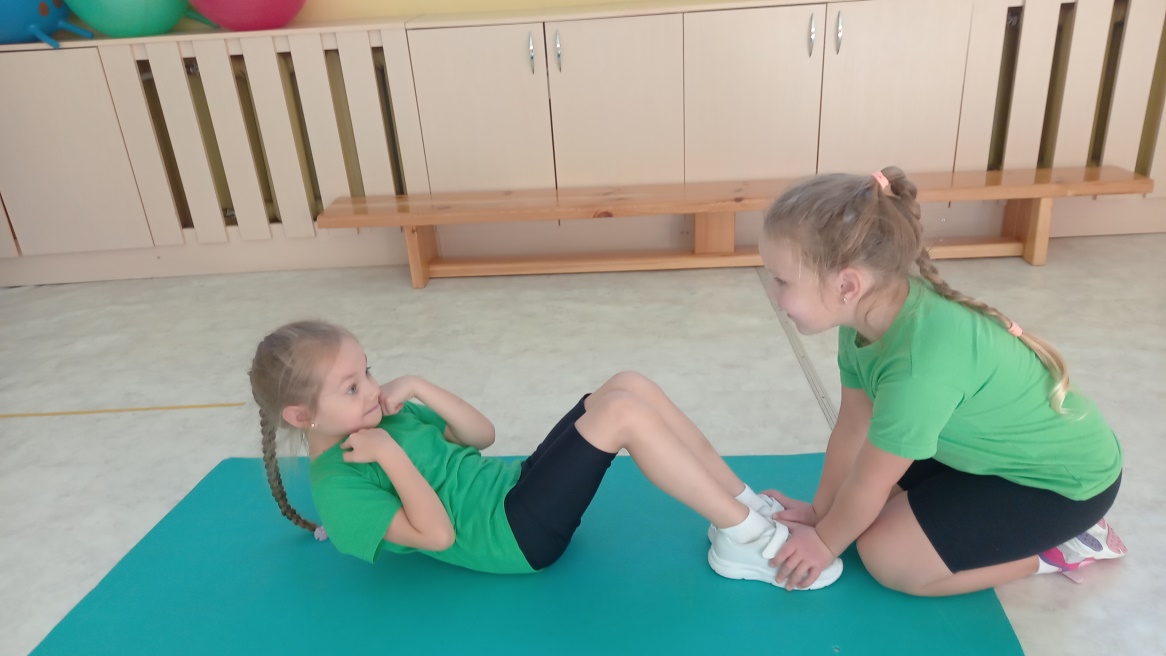 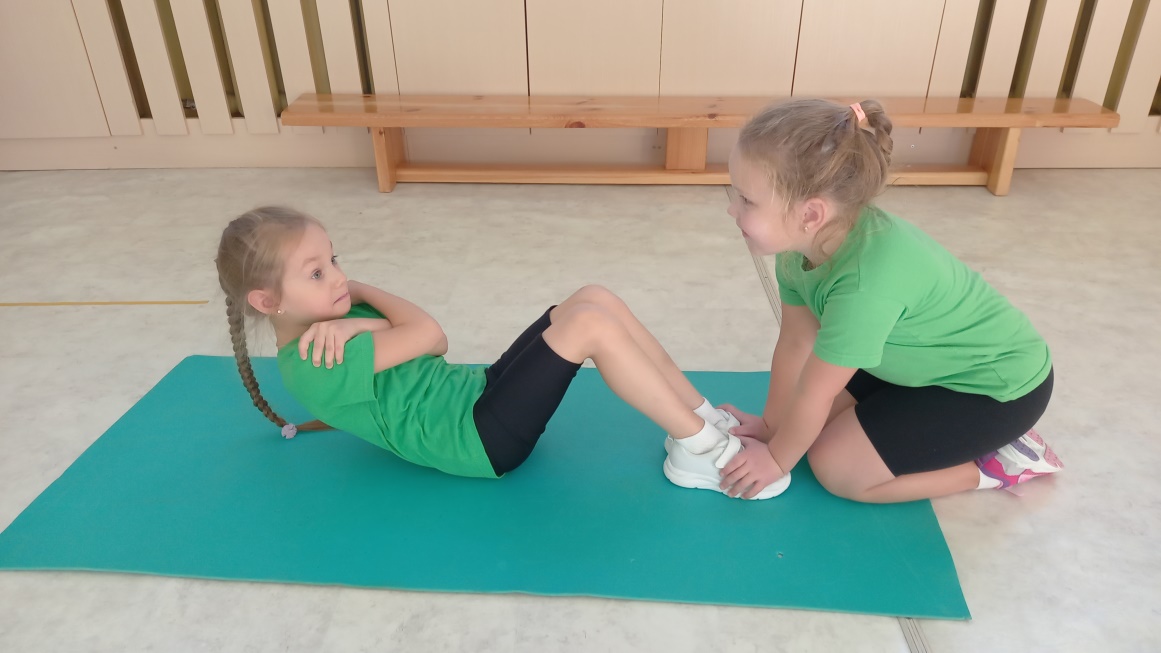 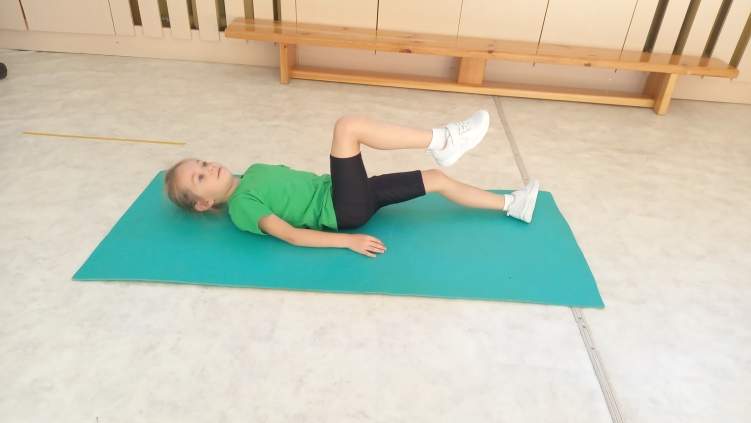 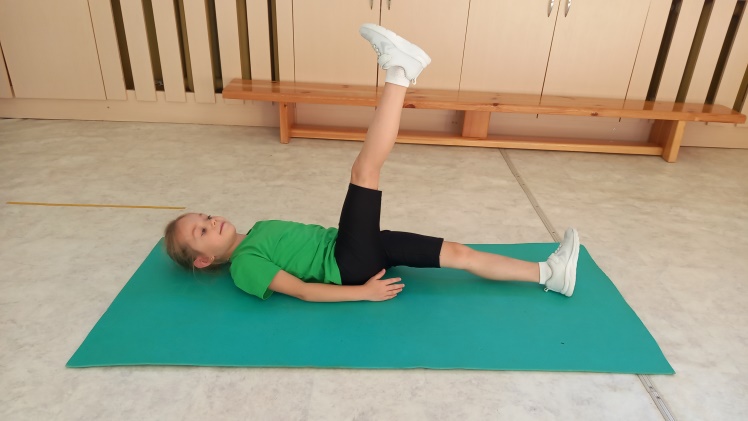 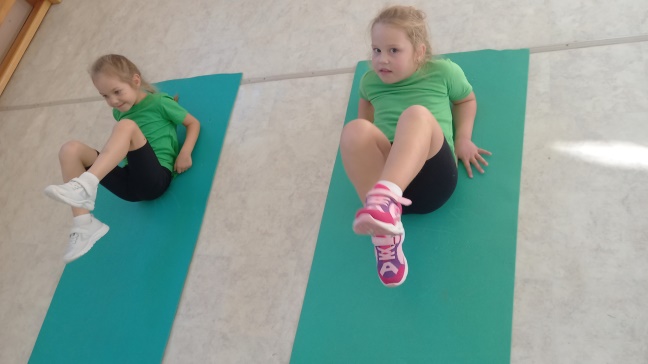 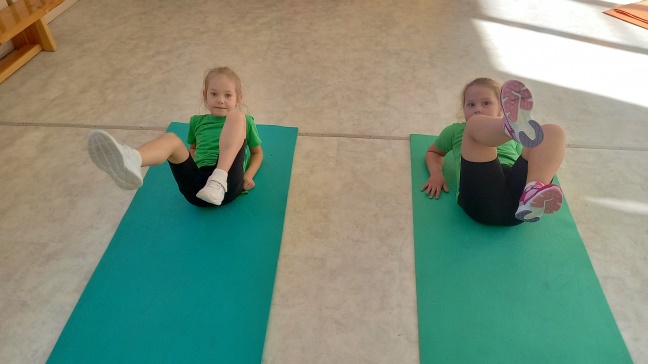 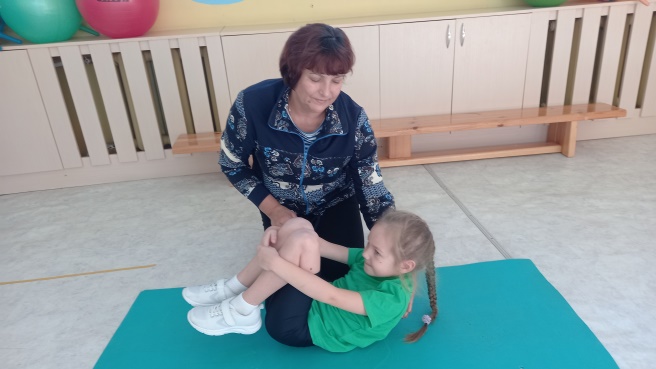 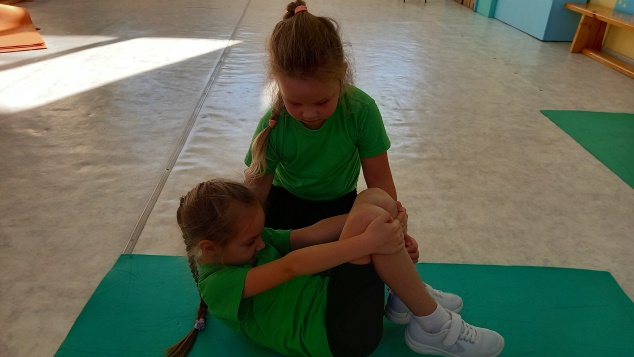 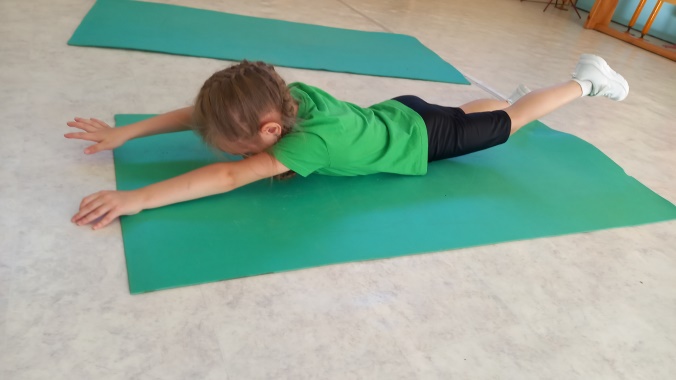 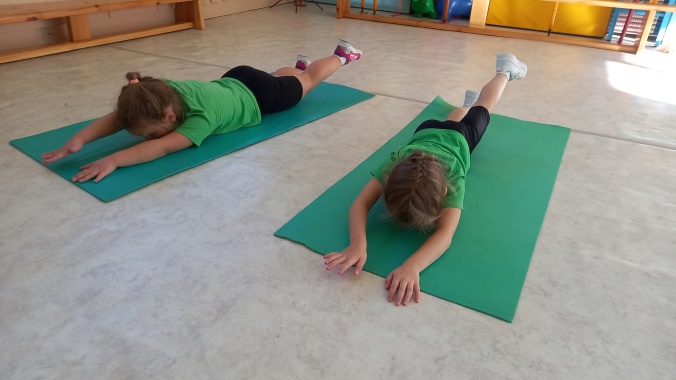 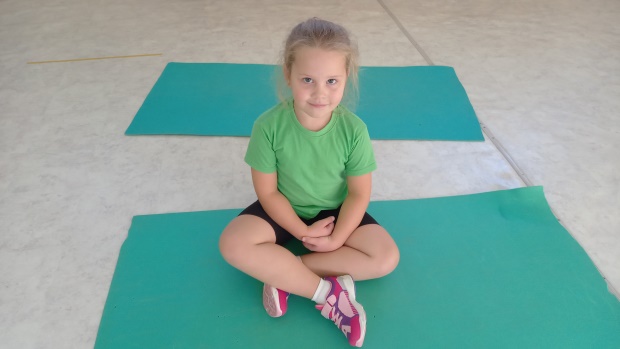 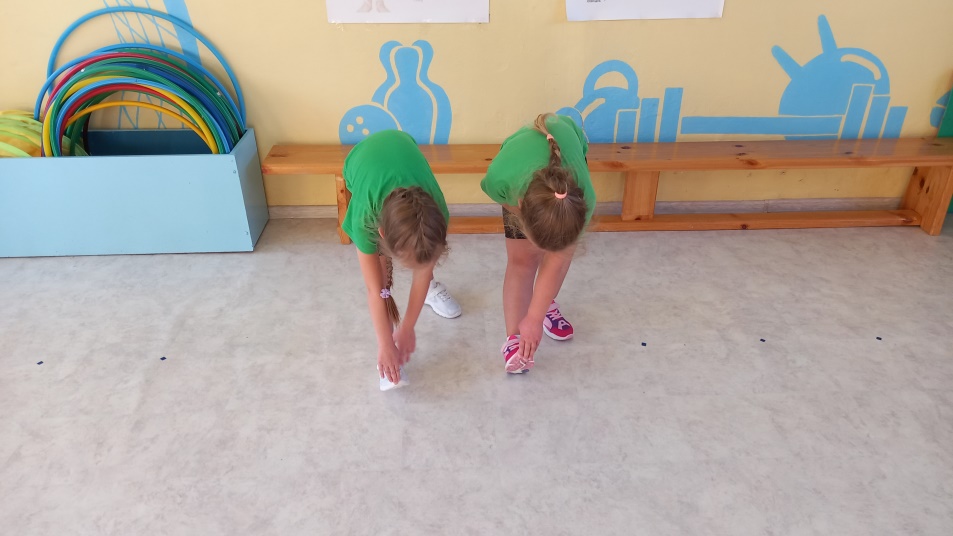 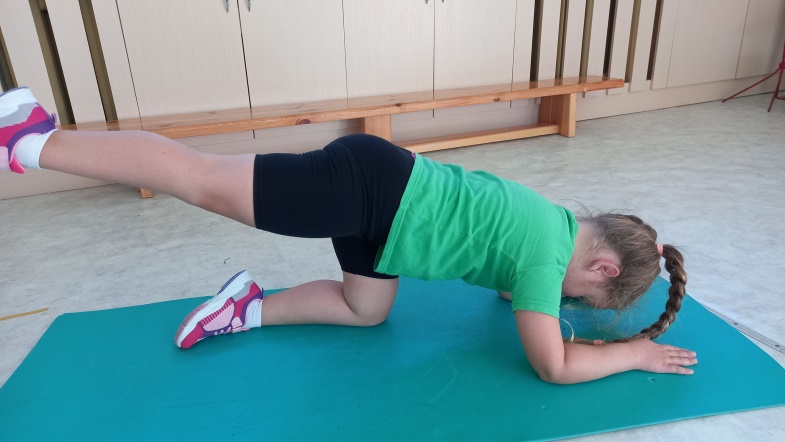 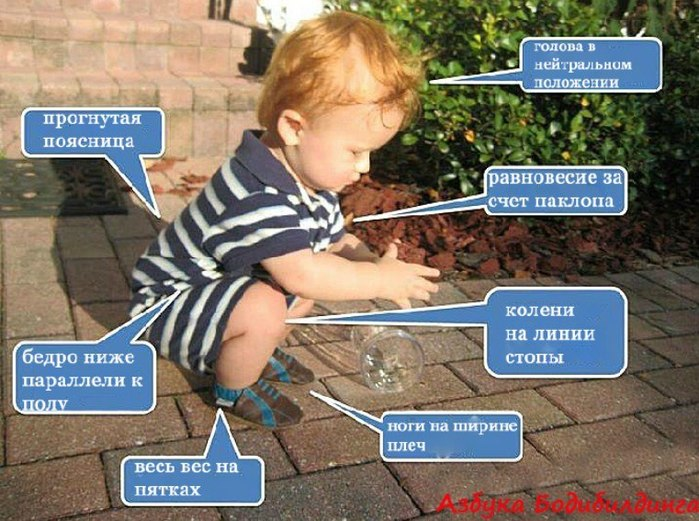 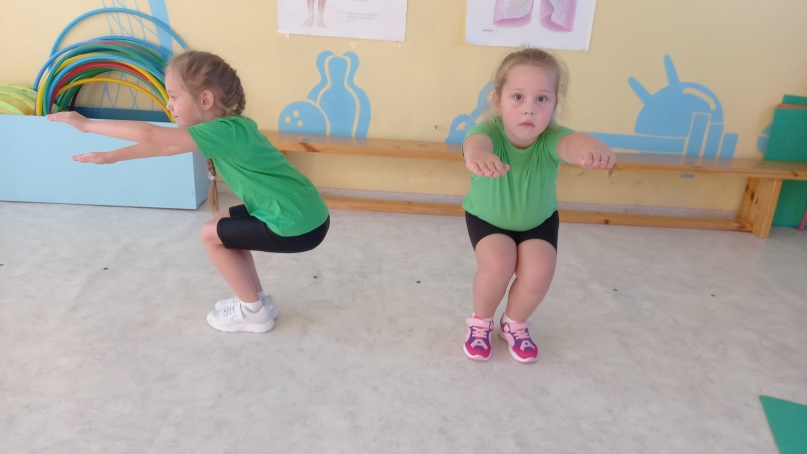 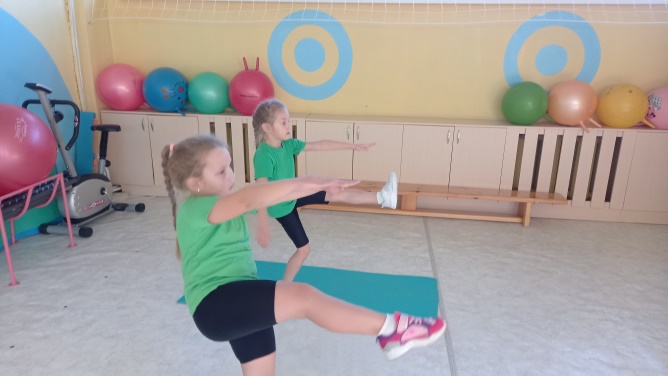 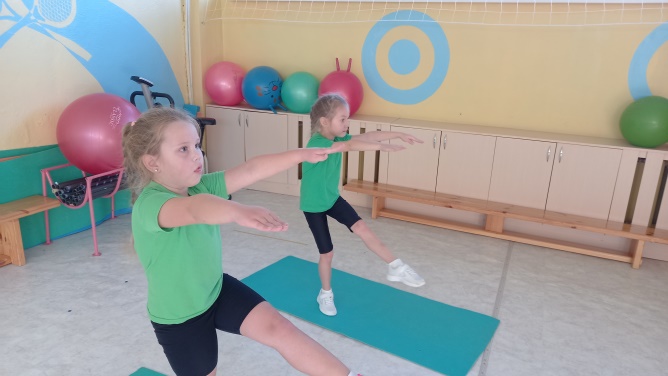 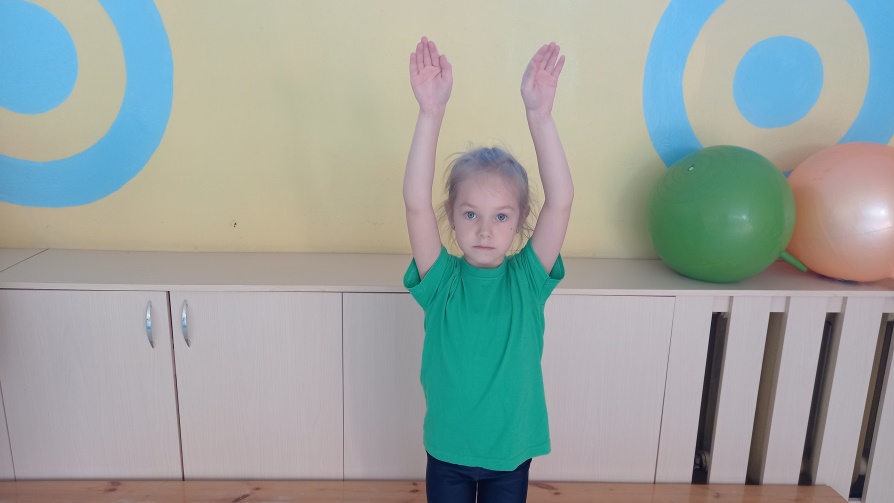 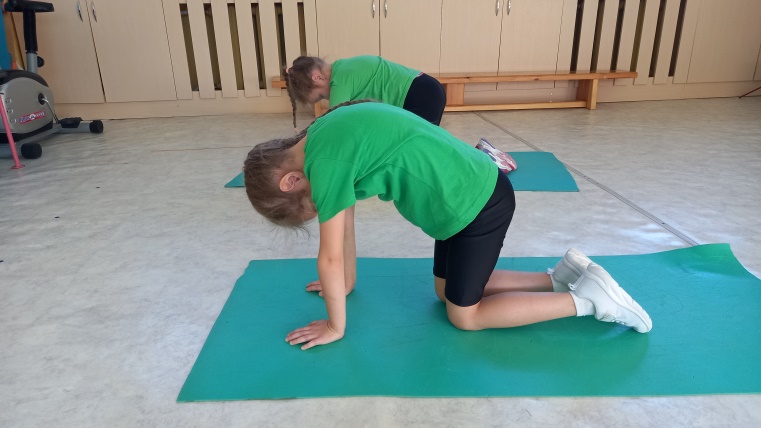 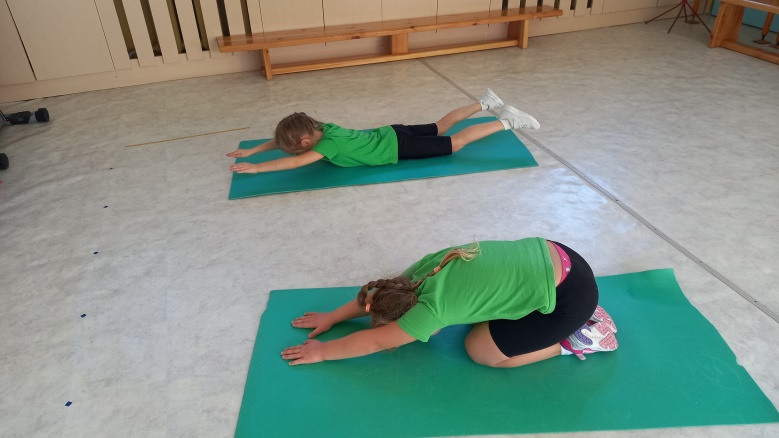 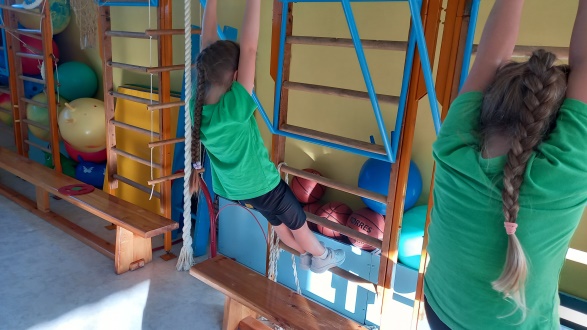 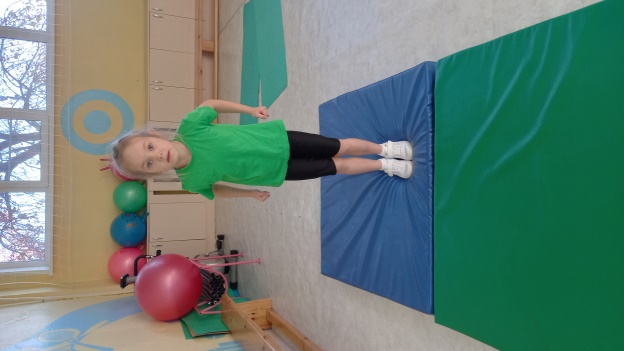 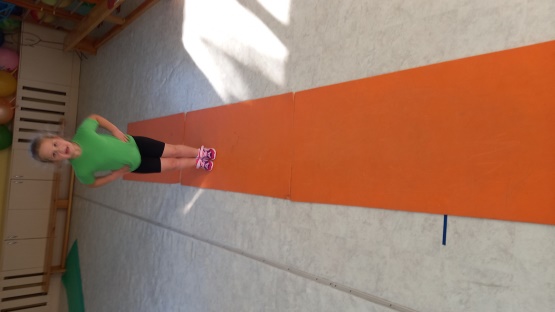 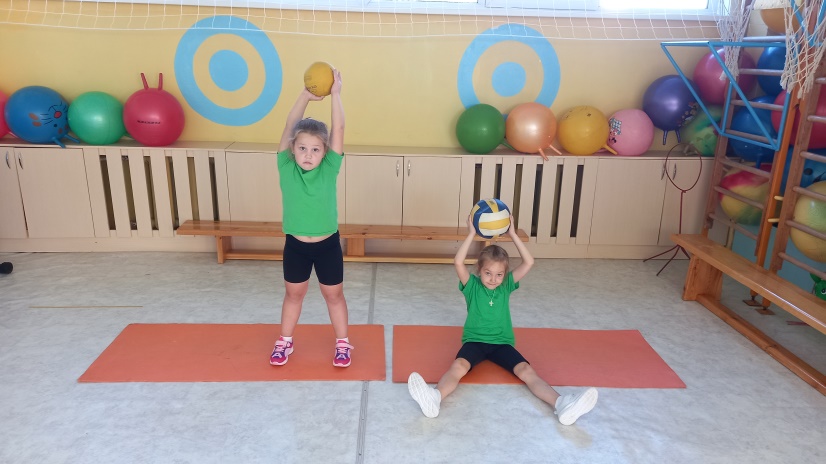